Introduction to Embedded Systems Design
Introduction
What is an Embedded System?
Application-specific computer system
Built into a larger system
Why add a computer to the larger system?
Better performance
More functions and features
Lower cost
More dependability
Economics
Microcontrollers (used for embedded computers) are high-volume, so recurring cost is low
Nonrecurring cost dominated by software development
Networks
Often embedded system will use multiple processors communicating across a network to lower parts and assembly costs and improve reliability
Options for Building Embedded Systems
Dedicated Hardware
Software Running onGeneric Hardware
Example Embedded System: Bike Computer
Functions
Speed and distance measurement
Constraints
Size
Cost
Power and Energy
Weight
Inputs
Wheel rotation indicator
Mode key
Output
Liquid Crystal Display 
Low performance MCU
8-bit, 10 MIPS
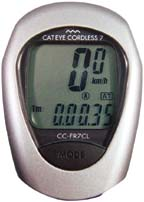 Benefits of Embedded Computer Systems
Greater performance and efficiency
Software makes it possible to provide sophisticated control

Lower costs
Less expensive components can be used
Manufacturing costs reduced
Operating costs reduced
Maintenance costs reduced

More features
Many not possible or practical with other approaches

Better dependability
Adaptive system which can compensate for failures
Better diagnostics to improve repair time
Embedded System Functions
Closed-loop control system
Monitor a process, adjust an output to maintain desired set point (temperature, speed, direction, etc.)
Sequencing
Step through different stages based on environment and system 
Signal processing
Remove noise, select desired signal features
Communications and networking
Exchange information reliably and quickly
Attributes of Embedded Systems
Interfacing with larger system and environment
Analog signals for reading sensors
Typically use a voltage to represent a physical value
Power electronics for driving motors, solenoids
Digital interfaces for communicating with other digital devices
Simple - switches
Complex - displays
ADC Output Codes
Voltages
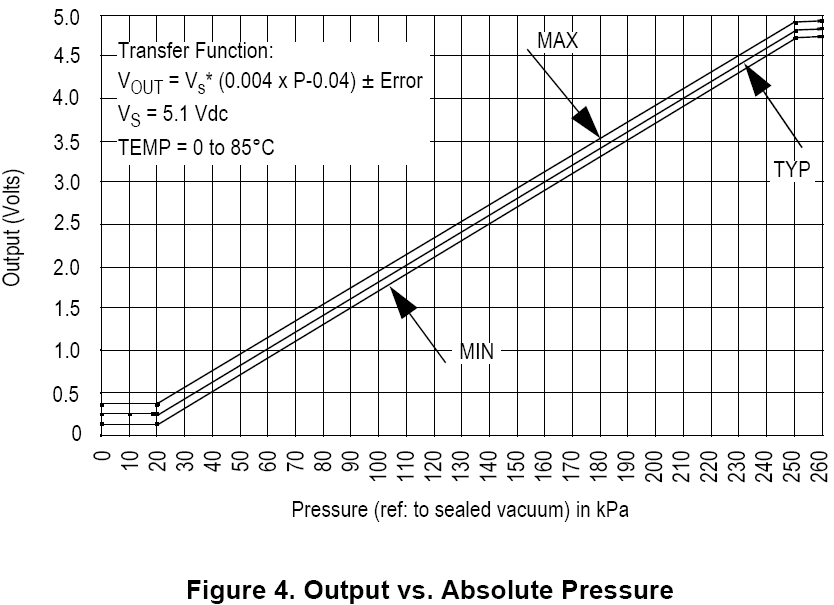 V_ref
111..111
111..110
111..101
111..100
V_sensor
ADC_Code
000..001
Ground
000..000
Example Analog Sensor - Depth Gauge
V_ref
// Your software
ADC_Code = ADC0->R[0];
V_sensor = ADC_code*V_ref/1023;
Pressure_kPa = 250 * (V_sensor/V_supply+0.04);
Depth_ft = 33 * (Pressure_kPa – Atmos_Press_kPa)/101.3;
Analog to Digital Converter
PressureSensor
Pressure
ADC_Code
V_sensor
Sensor detects pressure and generates a proportional output voltage V_sensor
ADC generates a proportional digital integer (code) based on V_sensor and V_ref
Code can convert that integer to a something more useful
first a float representing the voltage, 
then another float representing pressure,
finally another float representing depth
Microcontroller vs. Microprocessor
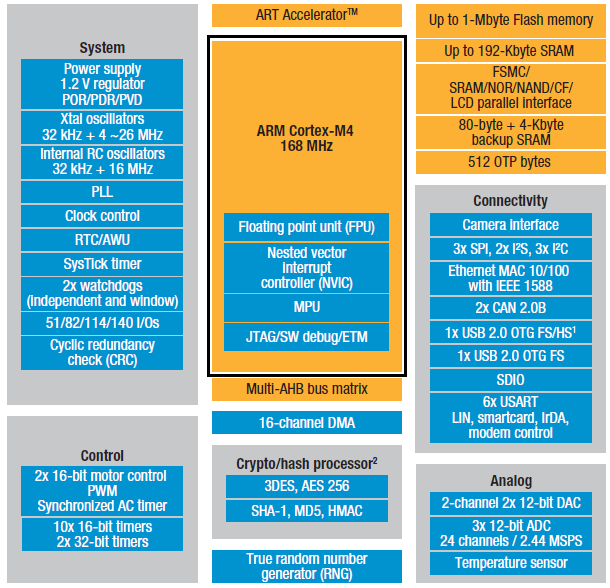 Both have a CPU core to execute instructions
Microcontroller has peripherals for concurrent embedded interfacing and control
Analog
Non-logic levelsignals
Timing
Clock generators
Communications
point to point
network
Reliability and safety
Microcontroller vs. Microprocessor
Roughly speaking: MCU= CPU + peripherals (e.g. memory, programmable input/output peripherals )
ARM provides ARM IPs like Cores, internal bus, interrupt controllers, etc. 
But MCUs are not created equal! MCUs from different vendors really vary due to different design decisions:
Architecture
Implementation
Processing optimization
Peripherals
Power management
Preferred tool chains
……
Attributes of Embedded Systems
Concurrent, reactive behaviors

Must respond to sequences and combinations of events

Real-time systems have deadlines on responses

Typically must perform multiple separate activities concurrently
MCU Hardware & Software for Concurrency
CPU executes instructions from one or more thread of execution
Specialized hardware peripherals add dedicated concurrent processing
DMA - transferring data between memory and peripherals
Watchdog timer
Analog interfacing
Timers
Communications with other devices
Detecting external signal events
Peripherals use interrupts to notify CPU of events
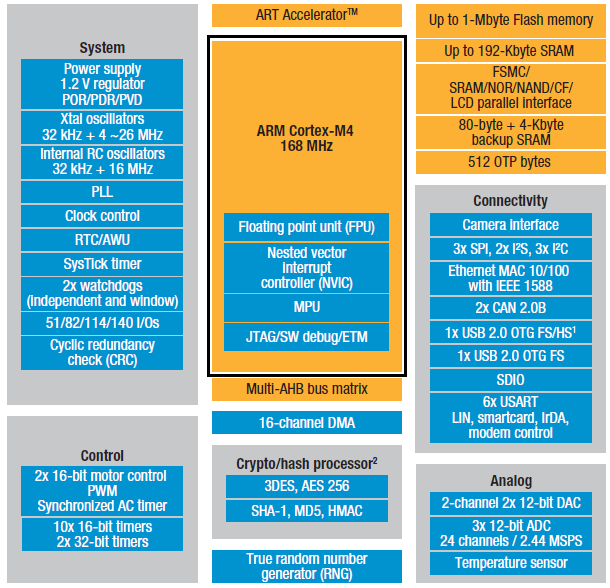 Concurrent Hardware & Software Operation
Software
Hardware
Software
Hardware
Software
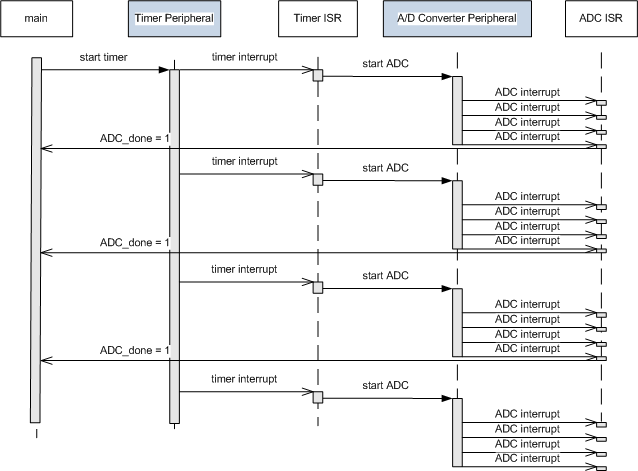 Time
Embedded systems rely on both MCU hardware peripherals and software to get everything done on time
Attributes of Embedded Systems
Fault handling
Many systems must operate independently for long periods of time, requiring system to handle likely faults without crashing
Often fault-handling code is larger and more complex than the normal-case code

Diagnostics
Help service personnel determine problem quickly
Constraints
Cost
Competitive markets penalize products which don’t deliver adequate value for the cost

Size and weight limits
Mobile (aviation, automotive) and portable (e.g. handheld) systems

Power and energy limits
Battery capacity
Cooling limits

Environment
Temperatures may range from -40°C to 125°C, or even more
Impact of Constraints
Microcontrollers used (rather than microprocessors)
Include peripherals to interface with other devices, respond efficiently 
On-chip RAM, ROM reduce circuit board complexity and cost

Programming language
Programmed in C rather than Java (smaller and faster code, so less expensive MCU)
Some performance-critical code may be in assembly language

Operating system
Typically no OS, but instead simple scheduler (or even just interrupts + main code (foreground/background system)
If OS is used, likely to be a lean RTOS
Curriculum Overview
Introductory Course: Building an Embedded System with an MCU
Microcontroller concepts
Software design basics
ARM Cortex M4 architecture and interrupt system
C as implemented in assembly language
Peripherals and interfacing

Advanced Course: Performance Analysis and Optimizations
Creating responsive systems
Creating fast systems
Optimizing system power and energy
Target Board – STM32F4Discovery
32-bit Cortex-M4 Processor Core
STM32F407VG
DSP and FPU
168 MHz max clock
Up to 1MB Flash/192KB RAM
Wide range of peripherals, including USB on-the-go 
STM32F4Discovery Board
$20 (USD)
Peripherals: 3-axis accelerometer, LED, microphone and speaker driver
Quick breadboard connection and easy probing with compatible expansion headers
Rich examples, libraries and extra expansion boards available from ST and other third parties
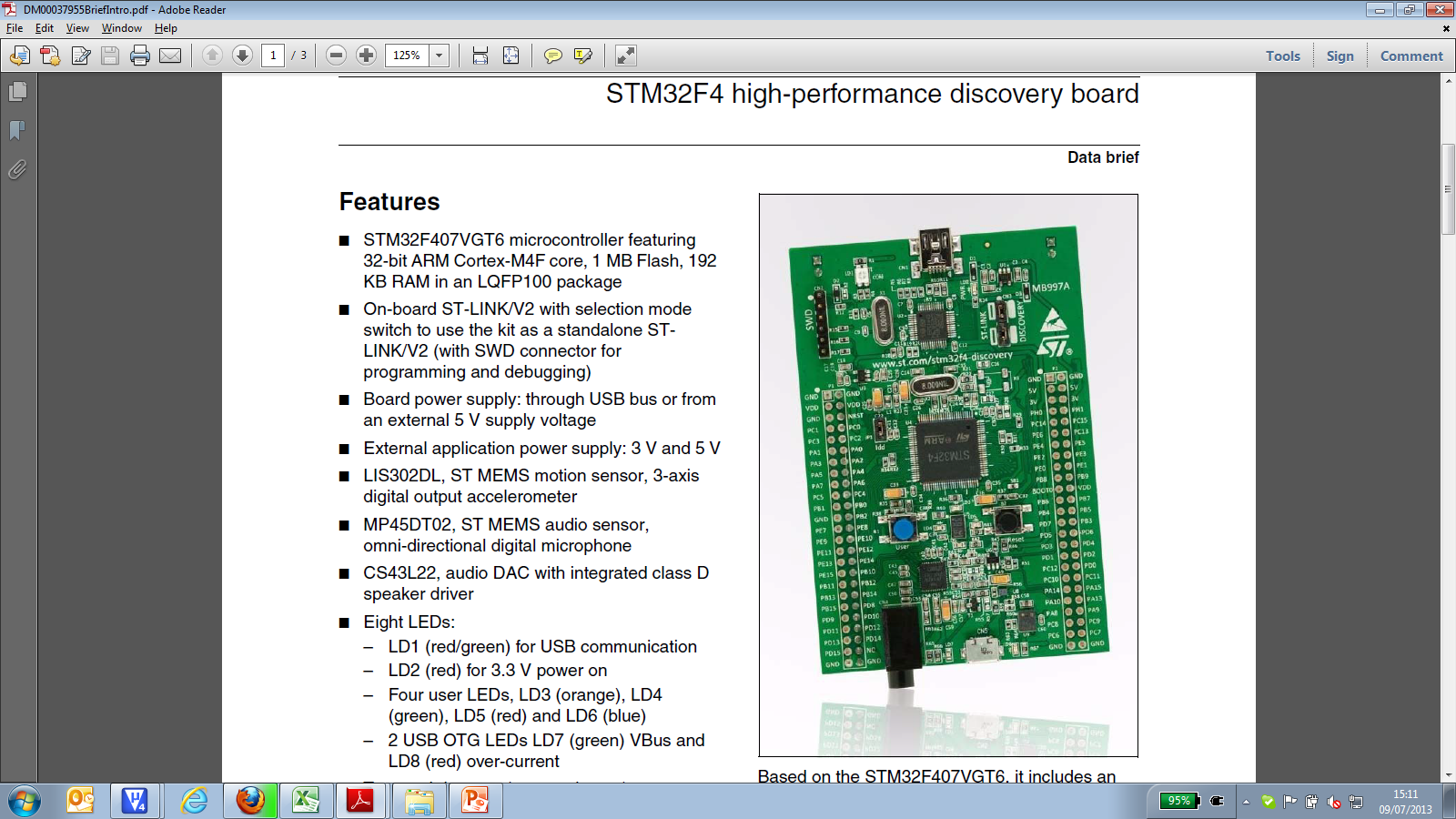 Why Are We…?
Using C instead of Java (or Python, or your other favorite language)?
C is the de facto standard for embedded systems because of:
Precise control over what the processor is doing.
Modest requirements for ROM, RAM, and MIPS, so much cheaper system
Predictable behavior, no OS (e.g. Garbage Collection) preemption
Learning assembly language?
The compiler translates C into assembly language. To understand whether the compiler is doing a reasonable job, you need to understand what it has produced. 
Sometimes we may need to improve performance by writing assembly versions of functions.
Required to have a microcontroller board?
The best way to learn is hands-on. 
You will keep these boards after the semester ends for possible use in other projects (e.g. Senior Design, Advanced Embedded System Design, Mechatronics, etc.)
References
ARMv7-M Architecture Reference Manual
The Definitive Guide to ARM® Cortex®-M3 and Cortex®-M4 Processors
STM32F4xx Cortex-M4 programming manual
STM32F407xx Datasheet
STM32F4Discovery User Manual
STM32F40xxx Reference Manual
Application Note 230
This introduces how to set up the development environment with ARM-MDK